El Griego Coiné
Los verbos
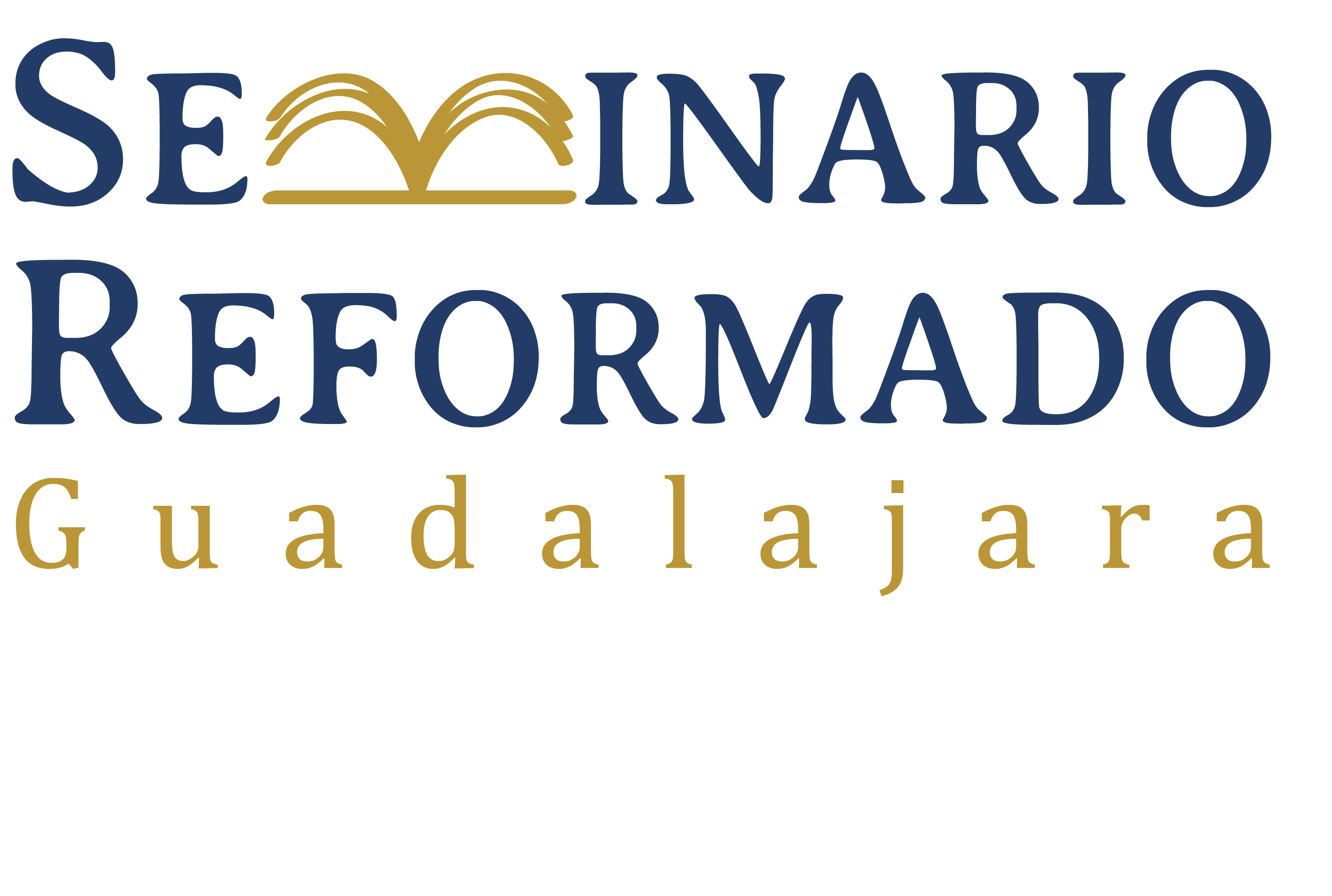 Dos clases de verbos
Terminan en  o 
La gran mayoría es de .
Estas terminaciones son del verbo en primera persona del singular, presente, activo, indicativo.
Así aparecen en las concordancias y los léxicos.
Aspectos de los verbos
Persona
Primera: yo, nosotros
Segunda: usted, ustedes/ 	tú, vosotros (No tiene formas informal y formal.)
Tercera: él, ella, ellos, ellas
Aspectos de los verbos
Número
Singular
Plural
Aspectos de los verbos
Tiempo
Presente: libro (continuamente)
Imperfecto: libraba
Perfecto: he librado (y sigue libre)
Aorista: libré (acción simple)
Pluscuamperfecto: había librado
Futuro: libraré
Aspectos de los verbos
Voz
Activa: libro
Pasiva: soy librado
Media: me libro (como reflexiva)
Aspectos de los verbos
Modo (indica relación del verbo con la realidad)
Indicativo: lo libran
Subjuntivo: pido que lo libren
Imperativo: Líbrenlo.
Optativo: Ojalá lo libren.
Otras dos formas verbales
Infinitivo: librar
No tiene persona ni número.
Tiene tiempo y voz
Algunos consideran “infinitivo” su modo.
Otras dos formas verbales
Participio: librando, el que libra
Es una combinación entre el verbo y el sustantivo.
No tiene persona.
Como el verbo y el sustantivo, tiene número.
Como el verbo, tiene tiempo y voz.
Como el sustantivo, tiene género y caso.
Algunos consideran “participio” su modo.
Los verbos deponentes
Los verbos deponentes no tienen voz activa sino solo en voz pasiva o media con significado activo.
El los léxicos y las concordancias, aparecen en su forma de media o pasiva.
Algunos ejemplos de Juan 10

1a persona, singular, presente, activo, indicativo de .
Se traduce “digo”.

3a persona, singular, presente, activo, indicativo de .
Se traduce “es”.
Algunos ejemplos de Juan 10
4	
3a persona, singular, presente, deponente, indicativo de .
Se traduce “él va”.
5	
3a persona, plural, futuro, activo, indicativo de .
Se traduce “seguirán”.
Algunos ejemplos de Juan 10
8	
3a persona, plural, aorista, activo, indicativo de .
Se traduce “escucharon”.
9	
3a persona, singular, aorista, deponente, subjuntivo de 		 .
Se traduce “si alguien entre”.
Algunos ejemplos de Juan 10
1	
masculino, singular, nominativo, presente, deponente, indicativo de	 .
Se traduce “el que entra”.
16	
aorista, activo, infinitivo de .
Se traduce “traer”.